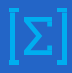 6
МАТЕМАТИКА
КЛАСС
Тема:
ПРИВЕДЕНИЕ ДРОБЕЙ К ОБЩЕМУ ЗНАМЕНАТЕЛЮ
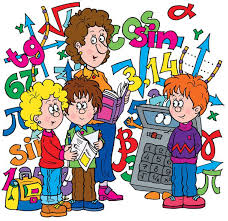 ПРИВЕДЕНИЕ ДРОБЕЙ К ОБЩЕМУ ЗНАМЕНАТЕЛЮ
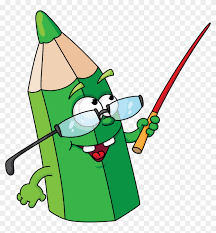 2
3
ПРИВЕДЕНИЕ ДРОБЕЙ К ОБЩЕМУ ЗНАМЕНАТЕЛЮ
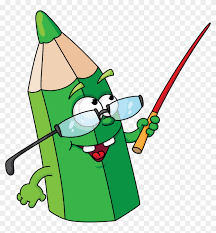 4
5
ПРИВЕДЕНИЕ ДРОБЕЙ К ОБЩЕМУ ЗНАМЕНАТЕЛЮ
Привести дроби к общему знаменателю, значит записать их как дроби с одинаковыми знаменателями.
     Общий знаменатель данных дробей это наименьшее число, на которое делится знаменатель каждой дроби, то есть НОК знаменателей этих дробей.
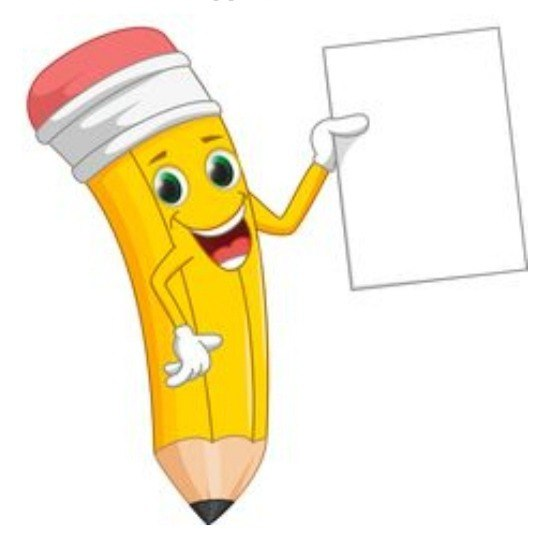 ПРИВЕДЕНИЕ ДРОБЕЙ К ОБЩЕМУ ЗНАМЕНАТЕЛЮ
Для того чтобы привести дроби к наименьшему общему знаменателю нужно: 

Сократить, если это возможно, дроби и найти
НОК их знаменателей.
2) Найденный наименьший общий знаменатель
разделить на знаменатель каждой дроби и найти дополнительные множители для каждой из них.
3) Числитель каждой дроби умножить на
соответствующий дополнительный множитель.
ПРИВЕДЕНИЕ ДРОБЕЙ К ОБЩЕМУ ЗНАМЕНАТЕЛЮ
2
7
3
3
ПРИВЕДЕНИЕ ДРОБЕЙ К ОБЩЕМУ ЗНАМЕНАТЕЛЮ
2
5
2
3
4
3
2
5
ПРИВЕДЕНИЕ ДРОБЕЙ К ОБЩЕМУ ЗНАМЕНАТЕЛЮ
ПРИМЕНИМ В РЕШЕНИИ ЗАДАЧ
2
9
5
ПРИВЕДЕНИЕ ДРОБЕЙ К ОБЩЕМУ ЗНАМЕНАТЕЛЮ
10
5
ЗАДАНИЯ ДЛЯ САМОСТОЯТЕЛЬНОЙ РАБОТЫ
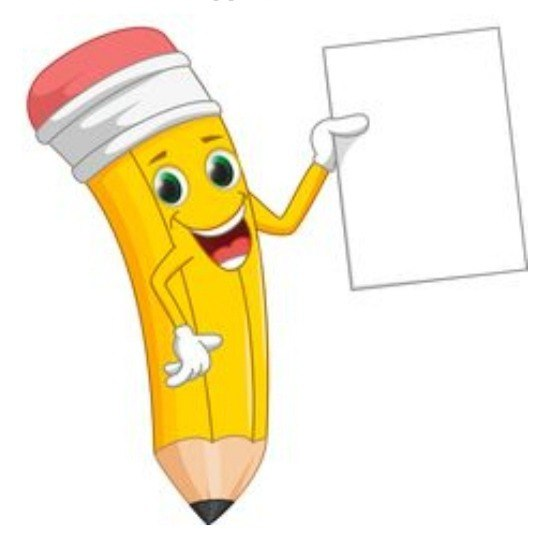 ПОВТОРИТЬ ТЕМУ, ВЫПИСАТЬ ОПРЕДЕЛЕНИЯ И СВОЙСТВА.
РЕШИТЬ ЗАДАЧИ НА СТРАНИЦЕ 42
№ 228, № 229, № 230.